TRƯỜNG TIỂU HỌC TÂN THÀNH
ÔN TẬP CUỐI NĂM 
TIẾT 7
GIÁO VIÊN: NGUYỄN VĂN KỶ – LỚP 5A
Thứ   ngày  tháng  năm  2025
Tiếng việt:              ÔN TẬP TIẾT 7.
I. YÊU CẦU CẦN ĐẠT
1. Phát triển các năng lực đặc thù
1.1. Phát triển năng lực ngôn ngữ
- Đánh giá kĩ năng đọc thành tiếng, HTL của HS. HS đọc diễn cảm trôi chảy, đạt tốc độ khoảng 100 tiếng / phút, thuộc lòng các khổ thơ, bài thơ đã HTL ở nửa cuối học kì II.
- Thực hiện được các BT, qua đó hệ thống hoá kiến thức về câu đơn, câu ghép và các thành phần câu đã được học ở cấp Tiểu học.
	1.2. Phát triển năng lực văn học
- Biết chọn 1 trong 2 đề và trao đổi, viết đoạn văn ngắn, sau đó chọn một câu trong đoạn văn ngắn cho biết đó là câu đơn hay câu ghép.
 2. Góp phần phát triển các năng lực chung và phẩm chất
2.1. Phát triển các năng lực chung
– Phát triển NL tự chủ và tự học: HS tự giải quyết nhiệm vụ học tập: biết viết một đoạn văn ngắn tả cảnh.
– Phát triển NL giao tiếp và hợp tác: HS biết trao đổi với bạn về đoạn văn mình chọn, lí do lựa chọn.  
– Phát triển NL giải quyết vấn đề và sáng tạo: HS biết cách xử lí: bảo vệ quan điểm hoặc tiếp nhận góp ý từ bạn để đoạn văn của mình tốt hơn. 
2.2. Bồi dưỡng phẩm chất chủ yếu
Phẩm chất yêu nước: Thể hiện được quyết tâm học tập, rèn luyện để mai sau góp phần xây dựng đất nước.
II. ĐỒ DÙNG DẠY HỌC
- GV chuẩn bị: máy tính, Ti vi, tờ phiếu viết tên các bài tập đọc.
- HS chuẩn bị: SGK Tiếng Việt 5, tập 2.
III. CÁC HOẠT ĐỘNG DẠY VÀ HỌC CHỦ YẾU
KHỞI ĐỘNG
Các em hãy cùng xem video dưới đây:
ÔN TẬP CUỐI NĂM 
TIẾT 7
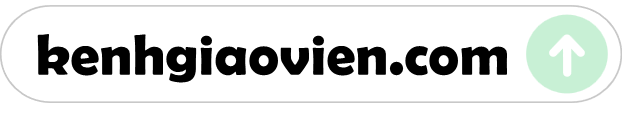 Hoạt động 2: Ôn tập về câu
Hoạt động 1: Đánh giá kĩ năng đọc thành tiếng, 
học thuộc lòng
NỘI DUNG BÀI HỌC
2
1
01
ĐÁNH GIÁ KĨ NĂNG ĐỌC THÀNH TIẾNG, HỌC THUỘC LÒNG
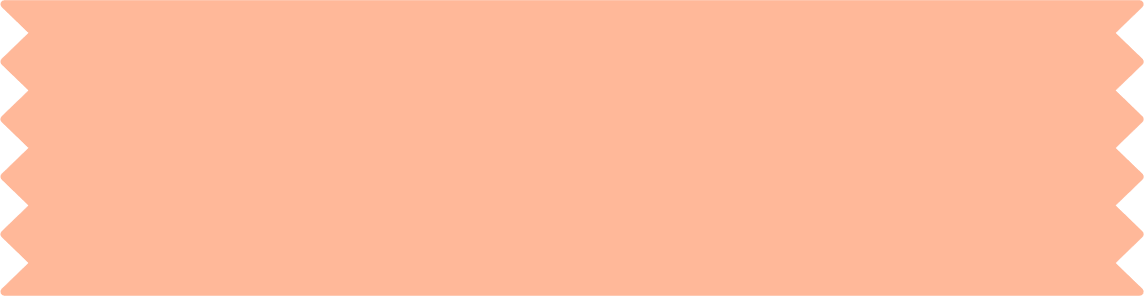 Đọc diễn cảm các đoạn hoặc bài đọc trong các văn bản đã học ở nửa cuối học kì II hoặc văn bản ngoài SGK.
 Phát âm rõ, biết ngừng nghỉ sau các dấu câu, giữa các cụm từ.
Kiểm tra học thuộc lòng các khổ thơ hoặc bài thơ trong nửa cuối học kì II: Bài ca Trái Đất, Trăng ơi … từ đâu đến? , Ngày hội, Cô gái mũ nồi xanh.
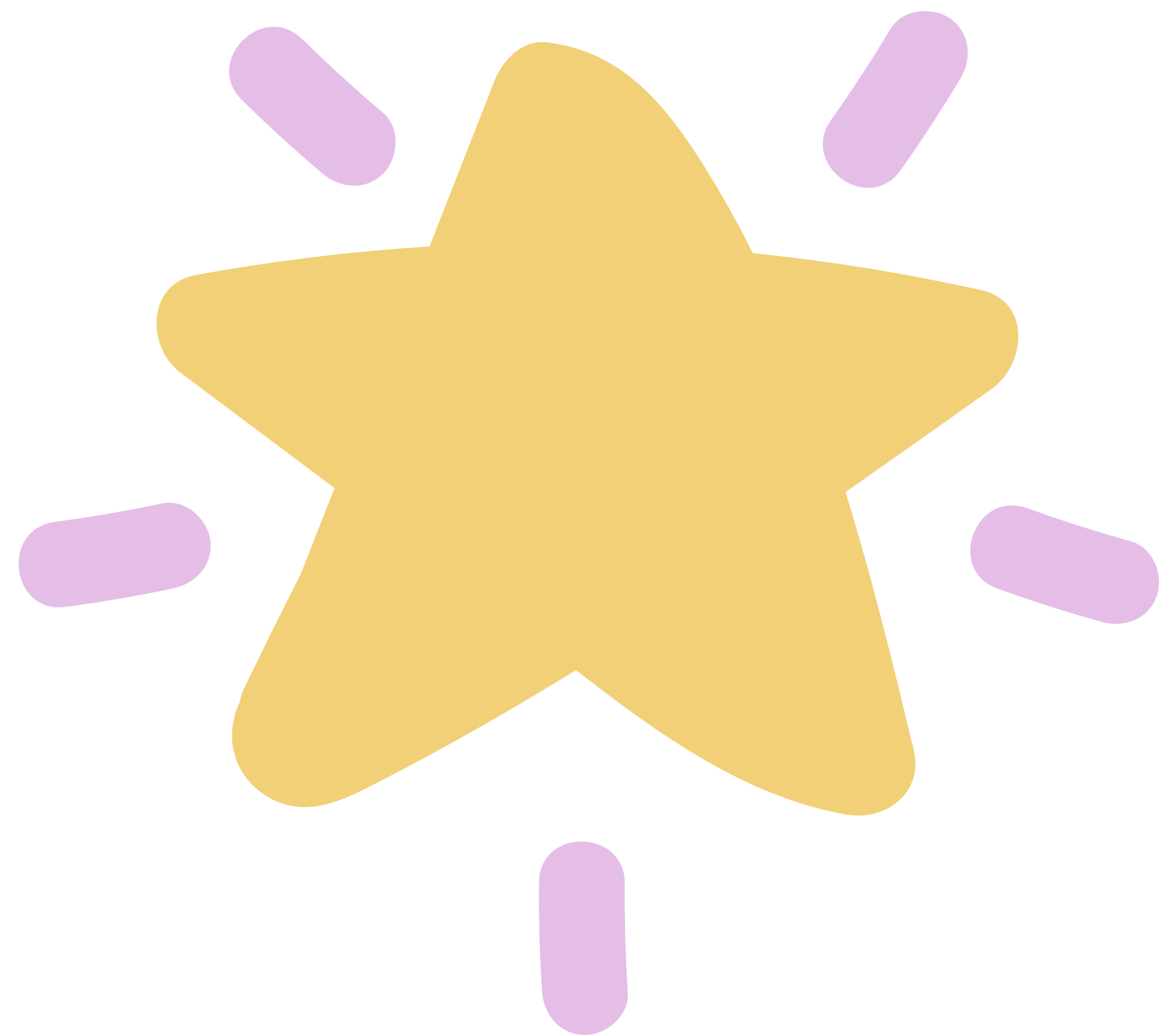 HOẠT ĐỘNG CẢ LỚP
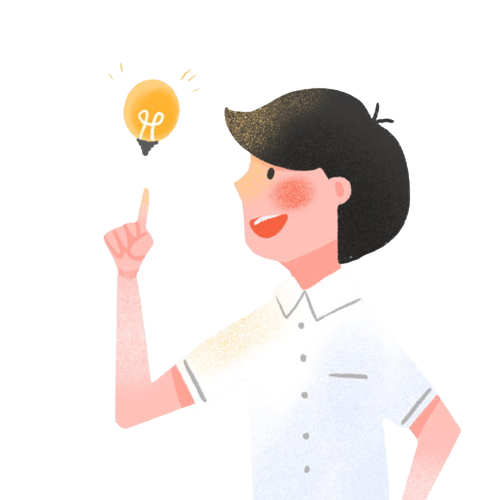 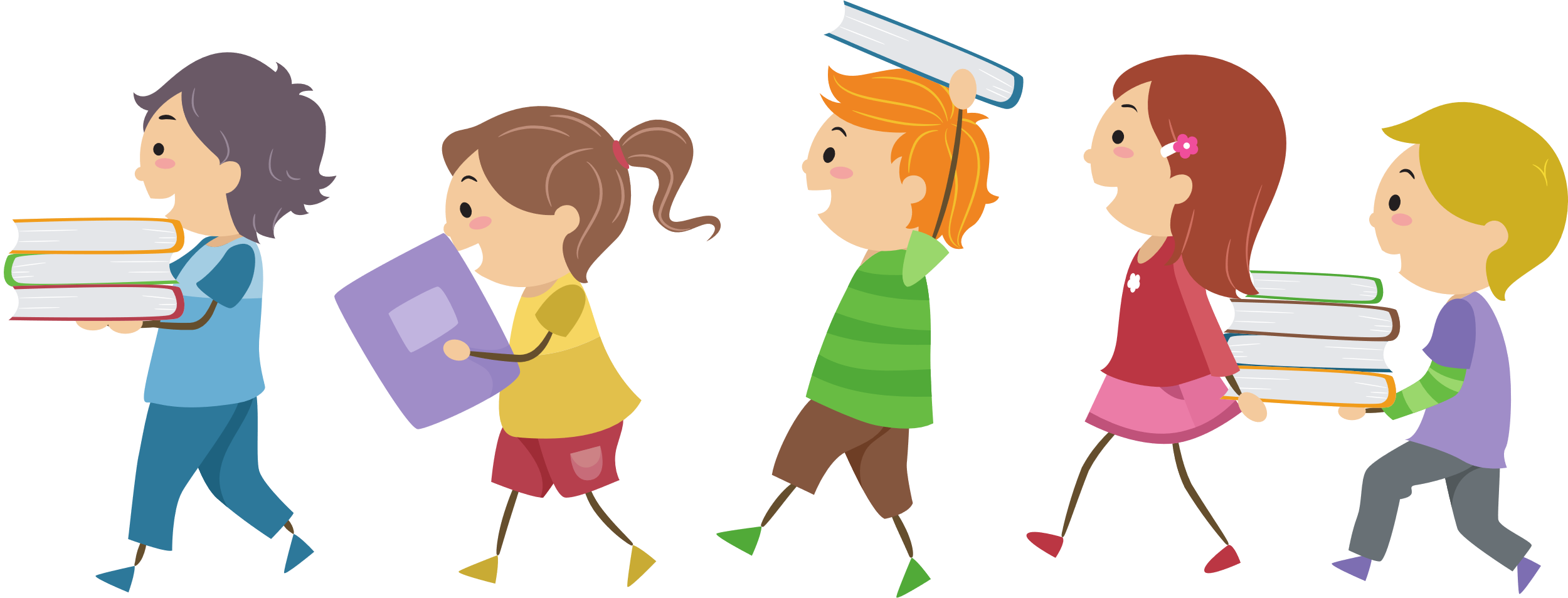 02
ÔN TẬP VỀ CÂU
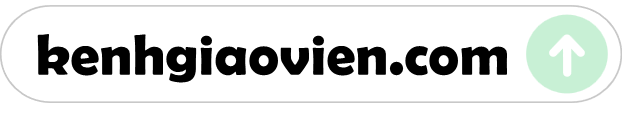 Chọn một trong hai đề sau: 
a. Viết một đoạn văn ngắn tả cảnh nắng sớm. Chọn một câu em thích trong đoạn văn em vừa viết và cho biết đó là câu đơn hay câu ghép.
b.Viết đoạn văn ngắn tả cảnh bắt đầu một trận mưa rào. Chọn một câu em thích trong đoạn văn em vừa viết và cho biết đó là câu đơn và câu ghép.
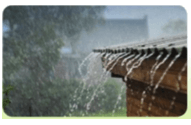 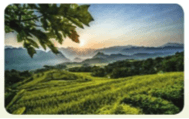 CỦNG CỐ - DẶN DÒ
Xem lại kiến thức bài ôn tập tiết 7, hiểu và vận dụng 
được kiến thức.
Chuẩn bị làm bài kiểm tra kĩ năng đọc hiểu.
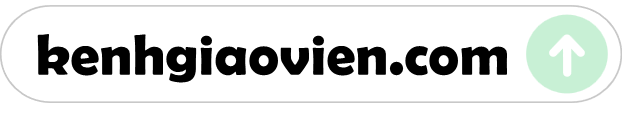 CẢM ƠN TẤT CẢ CÁC EM ĐÃ LẮNG NGHE!